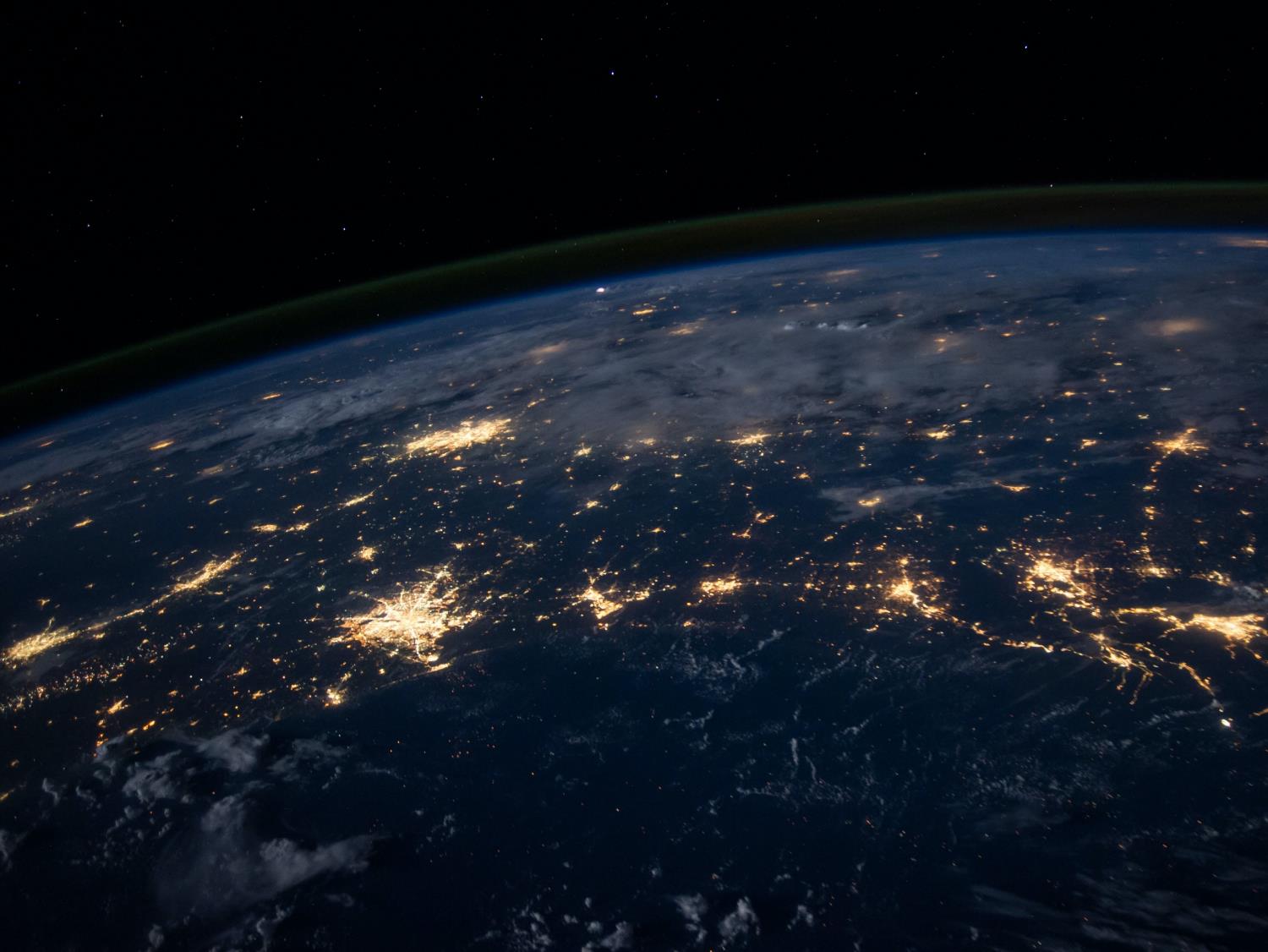 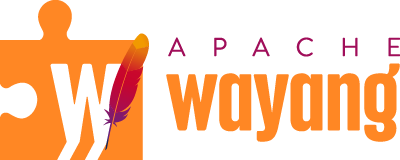 Unifying Big Data Analytics for Earth Observation using Apache Wayang
Alexander AltenPMC Apache Wayang
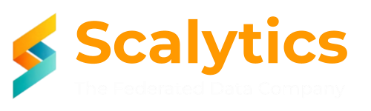 1
Data-centric World
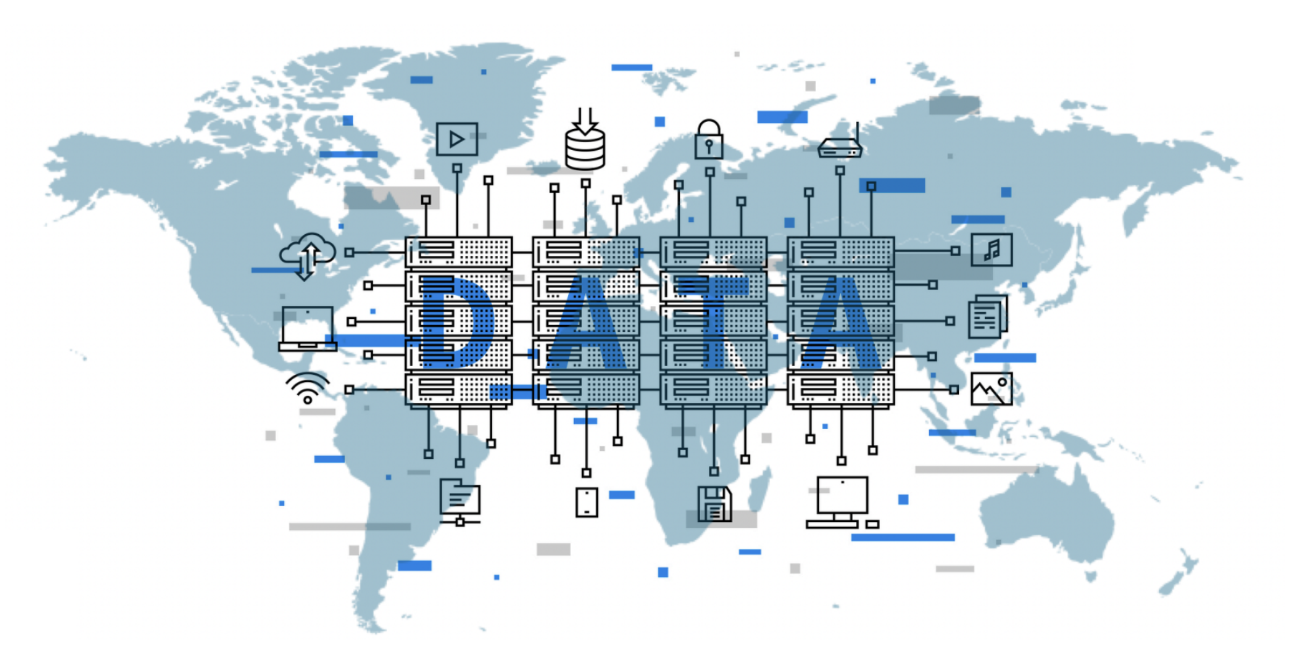 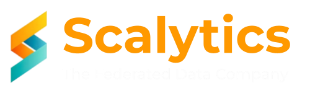 2
Spatial Data Analytics in 2025
Vector Data
Text Data
SQL Queries
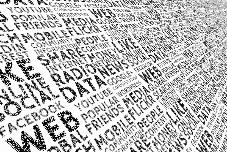 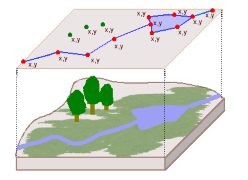 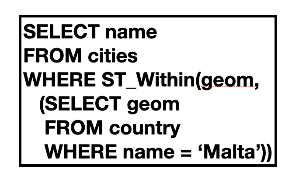 Deep Learning
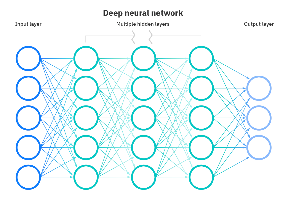 Streaming Data
Clustering
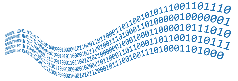 Raster Data
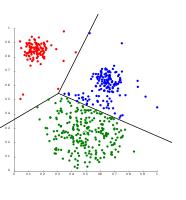 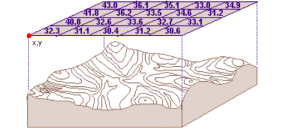 Zonal Statistics
Image Data
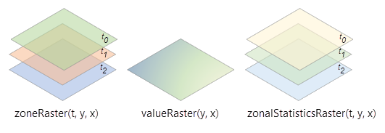 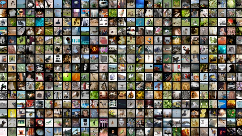 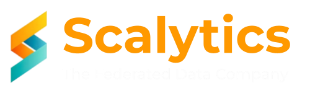 3
2024
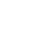 Users/Developers overwhelmed
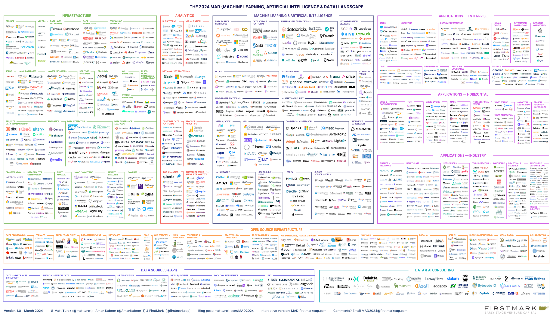 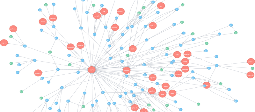 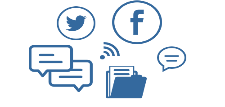 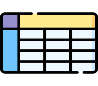 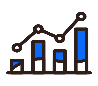 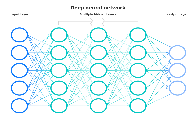 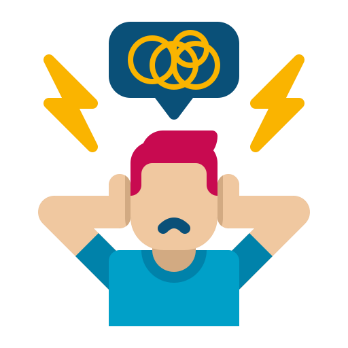 Complex Analytics
Zoo of Systems
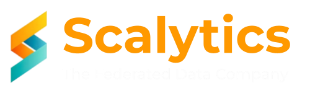 4
Current Approaches
Custom Systems & ETL/ELT Processes
Hybrid Systems
Complex Data Architectures and Infrastructures
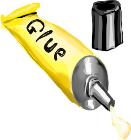 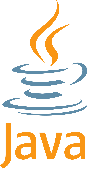 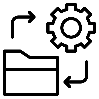 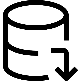 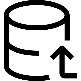 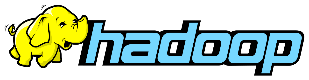 Load
Extract
Transform
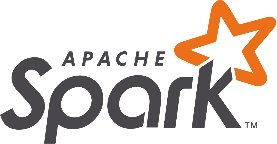 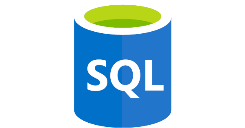 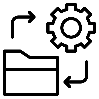 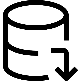 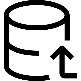 Load
Transform
Extract
HadoopDB, SystemDS, FlumeJava
Not maintainable
Not optimal
Costly
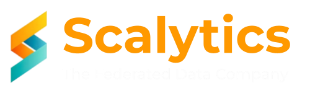 5
Current Approaches
Custom Systems & ETL/ELT Processes
Hybrid Systems
Complex Data Architectures and Infrastructures
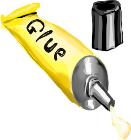 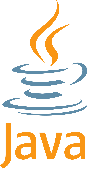 Corporate developers spend approximately 65% of their effort building bridges between applications (Gartner)
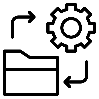 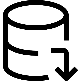 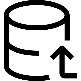 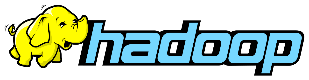 Load
Extract
Transform
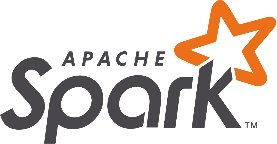 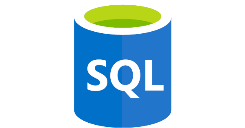 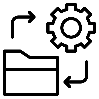 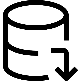 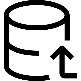 Load
Transform
Extract
HadoopDB, SystemDS, FlumeJava
Not maintainable
Not optimal
Costly
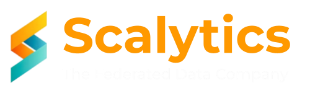 6
Data Platform Integration Layer
Need: Framework that seamlessly integrates Data Systems
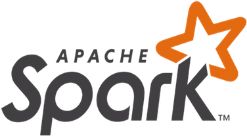 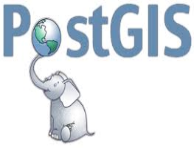 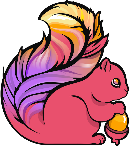 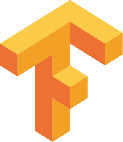 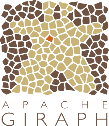 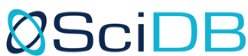 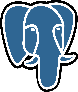 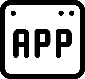 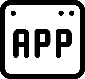 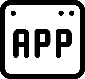 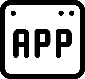 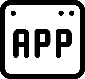 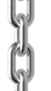 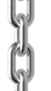 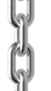 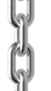 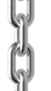 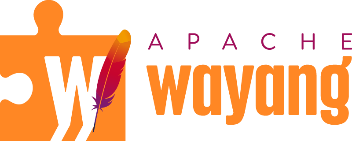 Code once, run anywhere
Optimize applications
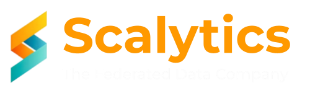 7
Idea behind Apache Wayang
Applications
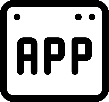 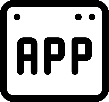 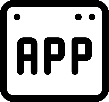 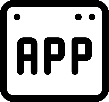 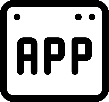 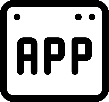 Wayang Job
Scala
SQL
Python
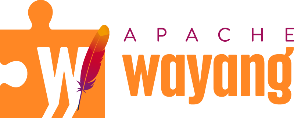 Java
Apache Wayang
- Optimization & Coordination -
Data Processing Engines
- Data Processing -
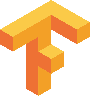 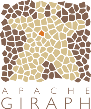 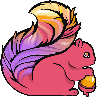 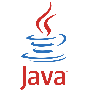 Plug your own platform?
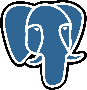 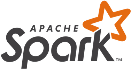 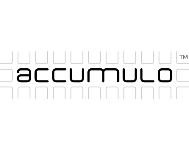 Data Sources
- Data Extraction -
Plug your own data source?
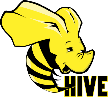 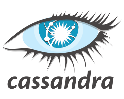 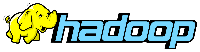 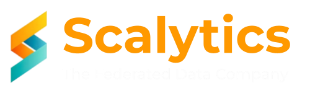 8
How does Wayang work?
Applications
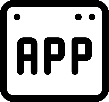 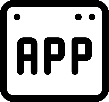 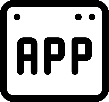 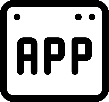 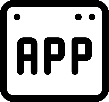 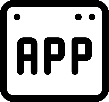 Wayang plan
Natural Language
Wayang Job
Scala
SQL
Python
Platform-agnostic
Java
Apache Wayang
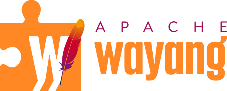 - Optimization & Coordination -
Spark
Data Processing Engines
- Data Processing -
Java runtime
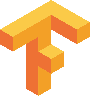 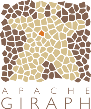 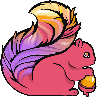 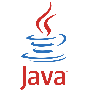 Plug your own platform?
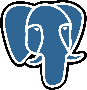 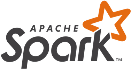 Java runtime
Execution plan
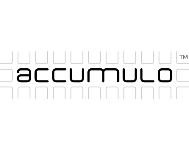 Data Sources
- Data Extraction -
Plug your own data source?
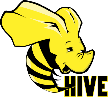 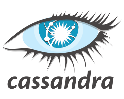 Platform-specific
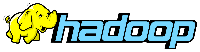 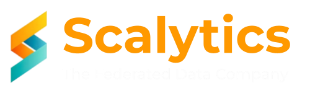 9
How does Wayang work?
Applications
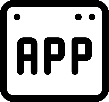 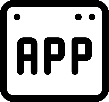 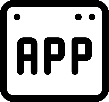 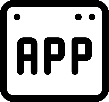 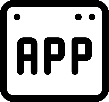 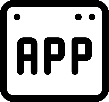 Wayang plan
*Cost:
Runtime
Monetary cost
Energy consumption
...
Natural Language
Wayang Job
Scala
SQL
Python
Platform-agnostic
Java
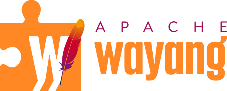 Query Optimizer*
Coordinator
- Optimization & Coordination -
Spark
Java Driver
JDBC Driver
Flink Driver
Spark Driver
Giraph Driver
Java Driver
Tensorflow Driver
Data Processing Engines
- Data Processing -
Java runtime
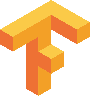 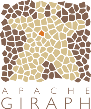 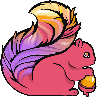 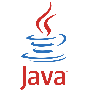 Plug your own platform?
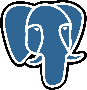 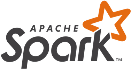 Java runtime
Execution plan
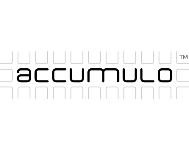 Data Sources
- Data Extraction -
Plug your own data source?
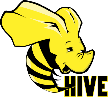 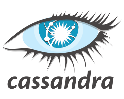 Platform-specific
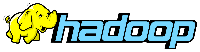 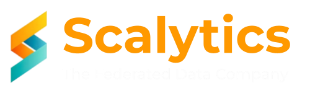 10
Benefits of seamless Data Platform Integration
Data Platform Integration
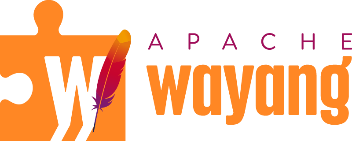 Data Platform Integration
Optimize ETL Pipelines
Simplify Data Architectures
Federated Data Processing
Privacy-preserved ML Models (Federated Learning)
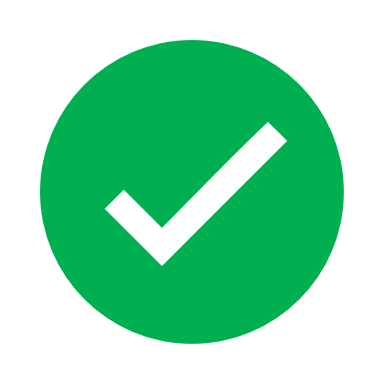 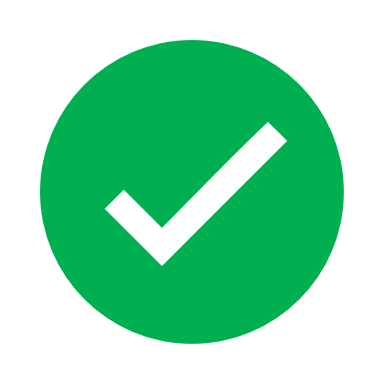 Data cost reduction
Runtime speedup
Energy savings
Data compliance
Privacy
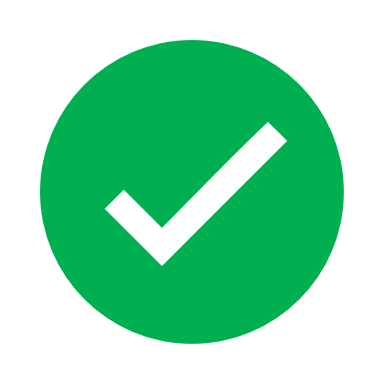 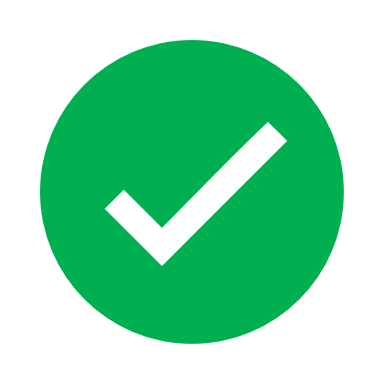 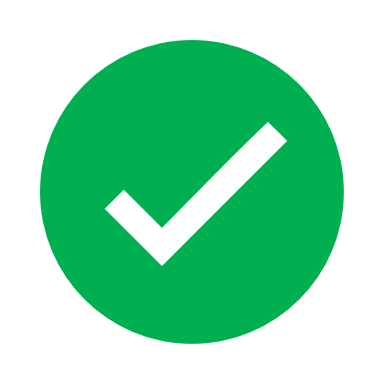 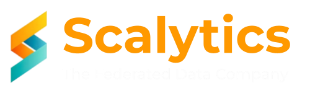 11
Earth Observation with Wayang
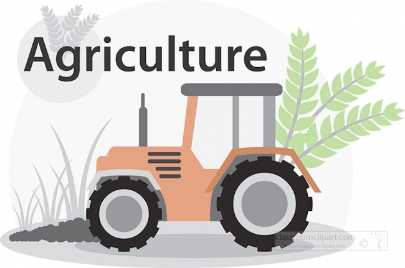 Train
Train a model for anomaly detection
Tensorflow
Aggregate
Zonal statistics (mean NDVI per region)
Spark
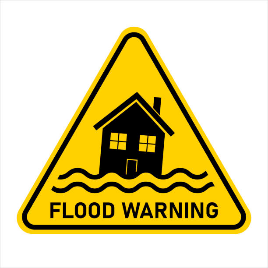 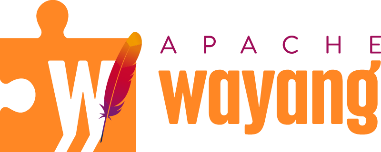 Join
Spatial join
Spark Beast
Preprocess
Preprocess
Mask clouds
Compute NDVI, mask clouds
Spark
PostGIS
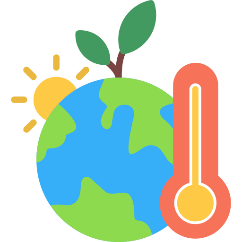 Load raster data
Load vector data
Read satellite images
Spark
Read vector AOI
PostGIS
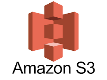 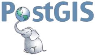 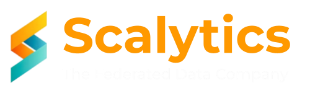 12
Summary
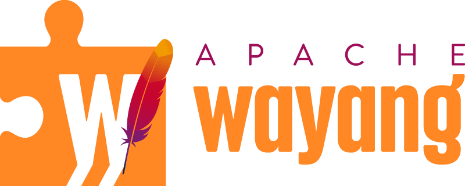 Wayang: a middleware for integrating data processing engines
Easy platform migration: Code once, run anywhere
Optimized ETL processes, without materialising intermediate results
Simplified data architectures
Optimized performance & cost
Spatial analytics (coming up!)
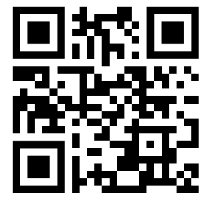 wayang.apache.org
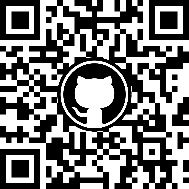 github.com/apache/incubator-wayang
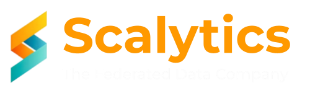 13
Research behind Wayang
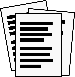 Apache Wayang: A Unified Data Analytics Framework. SIGMOD Record 52(3): 30-35 (2023)
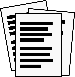 RHEEM: Enabling Cross-Platform Data Processing – May The Big Data Be With You! -. PVLDB 11(11): 1414-1427 (2018)
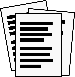 RHEEMix in the data jungle: a cost-based optimizer for cross-platform systems. VLDB J. 29(6): 1287-1310 (2020)
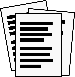 Optimizing Cross-Platform Data Movement. ICDE 2019: 1642-1645
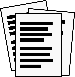 ML-based Cross-Platform Query Optimization. ICDE 2020: 1489-1500
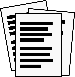 Expand your Training Limits! Generating Training Data for ML-based Data Management. SIGMOD 2021: 1865-1878
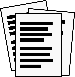 Farming your ML-based Query Optimizer‘s Food. ICDE 2022: 3186-3189 (Best demo award)
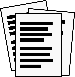 DataFarm: Farm Your ML-based Query Optimizer‘s Food! – Human-Guided Training Data Generation -. CIDR 2022
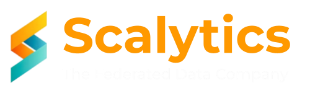 14
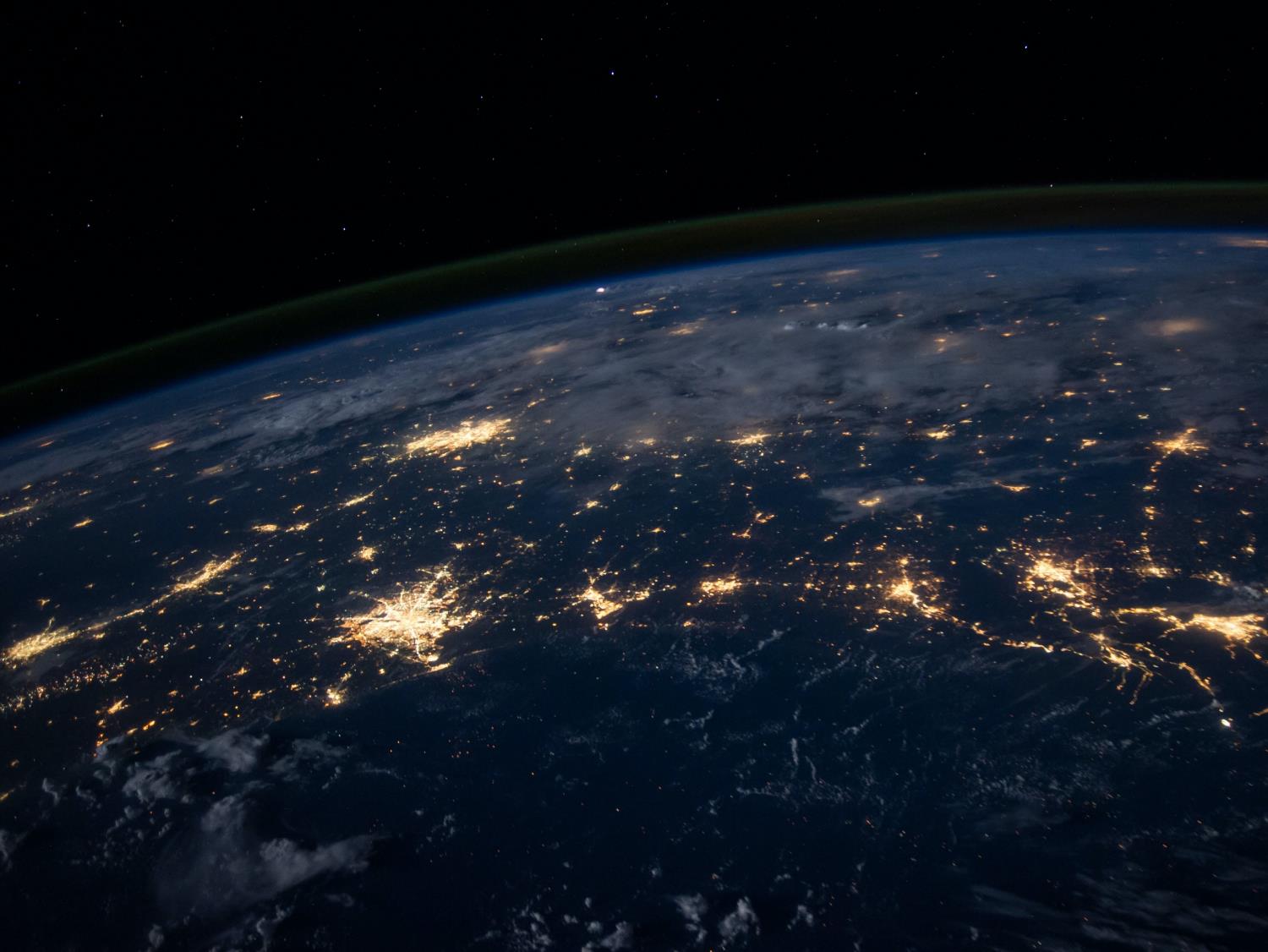 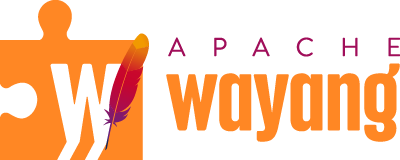 Thank You!
Alexander AltenPMC Apache Wayang
alo.alt@apache.orgalo@scalytics.io
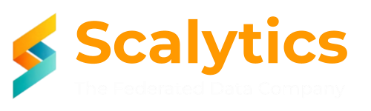 15